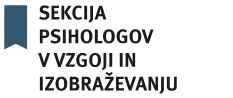 Varno in spodbudno učno okolje: pogled psihologov praktikov v VI
mag. Barbara Stožir Curk, univ. dipl. psih.
Osnovna šola Solkan (vrtec, šola) 
			Predsednica Sekcije psihologov v VI, Društvo psihologov Slovenije
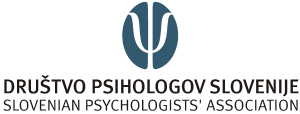 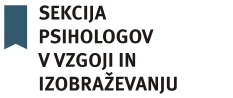 Psihologi v VI
celotna VI vertikala kot profesorji psihologije, vzgojitelji v dijaških domovih in zavodih, izvajalci dodatne strokovne pomoči, svetovalni delavci v vrtcih, osnovnih in srednjih šolah, dijaških domovih in vzgojno varstvenih ustanovah 
znanja s področja šolske, razvojne, socialne psihologije, osnov klinične psihologije in psihodiagnostike ter psihopatologije, organizacijske psihologije, uporaba znanstvenih spoznanj, na dokazih temelječih pristopih, skrb za visoke strokovne in etične standarde (Kodeks poklicne etike psihologov) ter nenehen strokovni razvoj in krepitev kompetenc (npr. Superpsiholog)
sodelovalen in svetovalen, interdisciplinaren odnos znotraj in zunaj VI
člani različnih delovnih skupin, stanovsko združenje SPVI, DPS
strokovni izpit na področju VI
delo psihologa v VI ni posebej sistemsko opredeljeno v zakonodaji in pravilnikih
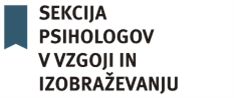 Stanje v VI
povečanje raznolikosti med otroki in mladostniki (helikopterski/odsotni starši; avtoritarna/permisivna vzgoja, bogastvo/revščina/razlike v spodbudnem domačem okolju, porast individualizma in visokih zahtev do otrok in mladostnikov (dosežki), kulturne razlike)
? zagotavljanje enakosti 
 nezaupanje staršev v pedagoško prakso, v ospredju pravni pristopi, ogled VI v družbi prenizek
 ? strategija razvoja VI in pomena VI kot ključnega generatorja razvoja družbe 
odhodi učiteljev, psihologov, svetovalnih delavcev iz VI
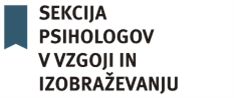 Stanje v VI
predšolsko obdobje: pasivnost, pomanjkanje izkušenj in igre, uporaba zaslonov v prostem času 
šolsko obdobje: anksioznost in depresivne motnje, samopoškodbeno vedenje, motnje hranjenja, samomorilne težnje, nizka stresna odpornost, nizka samopodoba, samomorilne težnje in poskusi samomora, težave v socialnih odnosih, nizka učna in delovna motivacija, motnje pozornosti in koncentracije, učne težave, vzgojne težave in odklanjanje šole, nefunkcionalni načini reševanja konfliktov in medvrstniško nasilje s prenosom na splet, težave na področju spolne identitete in spolne usmerjenosti, samoregulacija pri uporabi zaslonov, individualizem, izključevanje zaradi drugačnosti, predsodki do priseljencev
otroci in mladostniki z več tveganji in izzivi (višji potenciali, nadarjeni učenci, otroci s posebnimi potrebami, nasilje v družini, nizek SES staršev, krizni dogodki, smrt, bolezen 
dolge čakalne vrste, finančna obremenitev za družino in družbo
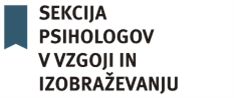 Strategije, programi, smernice v luči varnega, spodbudnega in vključujočega učnega okolja (VSVUO)
Na ravni VI zavoda varno, spodbudno in vključujoče učno okolje predstavlja učečo se skupnost med vsemi deležniki, kulturo in klimo, kjer cenijo demokratične vrednote, asertivno komunikacijo, timsko sodelovanje in povezovanje, ustvarjalnost in kritično mišljenje, inkluzivnost, aktivno vlogo otrok in mladostnikov, kjer ni prostora za predsodke in velja ničelna toleranca do neobravnave nasilja.   
Varno, spodbudno in vključujoče učno okolje predstavlja pomemben podstat za celosten in optimalen razvoj vsakega otroka in mladostnika ter njegovo dobrobit in blagostanje. Predstavlja pomemben varovalni dejavnik na področju težav v duševnem zdravju.
   
Potrebna usklajenost in skrb za kakovostno uresničevanje zapisanih načel, smernic, priporočil in protokolov.
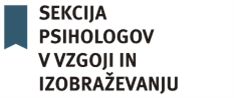 Strategije, programi, smernice v luči varnega, spodbudnega in vključujočega učnega okolja (VSVUO)
prenova smernic za svetovalno delo v vrtcih, osnovnih, srednjih šolah in dijaških domovih  (pripravljen osnutek)
svetovalna služba enakovreden podsistem VI ustanove, razvojno preventivno naravnana služba, s ciljem  sooblikovanja, soustvarjanja pogojev, pristopov VSVUO
tri ravni delovanja: (1) na ravni VI zavoda, (2) delo pri pouku in/ali delu s skupino/oddelkom, (3) pomoč in podpora posamezniku. 
5 področij delovanja:  (1) razvoj VI ustanove in profesionalni razvoj, (2) vzgojno delovanje za varno, spodbudno in vključujoče okolje, (3) igra, učenje in poučevanje, (4) celostni razvoj učencev in (5) vzgojno-izobraževalni prehodi.
Glavni poudarki smernic za delovanje psihologa, svetovalnega delavca za VSVUO
sooblikovanje vizije, strateških, delovnih dokumentov (LDN, razvojni načrt, samoevalvacijsko poročilo, vzgojnega načrta, pravila šolskega reda), protokoli (obravnava nasilja, načini komunikacije itd.), načrta za izobraževanje vzgojiteljskega, učiteljskega zbora, preventivni programi za vodenje razreda, krepitev duševnega zdravja v skupini, razredu, šola za starše, krepitev prostovoljstva, tutorstva, vključevanje priseljencev, intervizijska srečanja, delo s skupinami učiteljev in oddelki ter starši v procesu pomoči, individualna pomoč in svetovanje … 
krizne intervencije
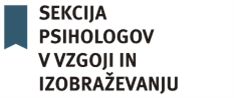 Predlogi
Vodstvo vrtcev, šol: načrtno delovanje v smeri promocije in zagotavljanja VSVUO znotraj VI – LDN, razvojni načrt, vzgojni načrt, skrb za karierni razvoj zaposlenih (osebni karierni sistem izobraževanja vzgojitelja, učitelja)
Vzgojitelji, učitelji (odnosna, socialno-čustvena kompetenca):
modularno usposabljanje za krepitev VSVUO (področja) v vrtcu, uvajanje multiplikatorjev, reflektirana praksa
krepitev pomena VSVUO) v procesu poučevanja in učenja znotraj predmetnega področja krepitev znanja in kompetenc za razrednike 
krepitev odnosne kompetence in znanja vzgojiteljev, učiteljev za vodenje skupin, oddelkov in v podporo socialno-čustvenemu učenju skozi z dokazi podprtimi programi (Roka v Roki, Varno in spodbudno učno okolje, Neverjetna leta – vodenje razreda za učitelje, A se štekaš?!, NIJZ - To sem jaz, prva psihološka pomoč, Zdrava šola in vrtec , ISA Institut – varni brez nasilja, Program za prijaznost, 20 psiholoških načel, vključitev nevladnih organizacij
[Speaker Notes: Razvojne potrebe in značilnosti otrok, socialni odnosi v skupini,  vodenje razreda, asertivna komunikacija, pomen odnosne kompetence in vzgojitelj, učitelj kot model, socialno-čustveno učenje, razumevanje otrok s tveganji in izzivi, krepitev ustvarjalnosti in inovativnosti v učni proces, kritično mišljenje, medijska pismenost, prva psihološka pomoč]
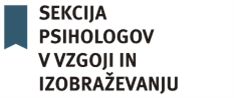 Predlogi
krepitev znanj in kompetenc v podporo VSVUO v času študija in mentorirane prakse (usposabljanje mentorjev)
 pogoj vseživljenjskega učenja, trenuten sistem napredovanja
 supervizijske in intervizijske skupine vzgojiteljev, učiteljev skozi celotno delovno obdobje 
 učni načrti in prenova ciljev, kurikul vrtca 
 opis predpisanih aktivnosti s področja VSVUO in protokoli ravnanja za vrtec, šolo, nosilci aktivnosti
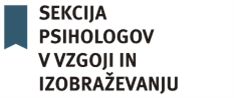 Predlogi
Svetovalni delavci: 
zagotovitev robnih pogojev dela (normativi, sistem napredovanj, plačni pogoji) 
mentorstvo, sistemsko urejen načrt izobraževanj in usposabljanj
supervizija, intervizija
timska naravnanost v svetovalni službi,  
smernice kot strateški dokument 
 kompetenčni modeli posameznih strokovnih modalitet 
Psihologi: 
Zakon o psihološki dejavnosti, licenca, pogoji napredovanja
Predlogi
prostor v urniku (pomen razrednih ur)
protokoli sodelovanja z zdravstvom (NIJZ, CDZOM, Center za krepitev zdravja…), socialo, policijo itd., nevladnimi organizacijami
vključevanje staršev (krepitev šol za starše – lokalna skupnost)
sistem s strategijo (NPVI…), s smernicami in protokoli, ki bodo vodilo za vse javne vrtce in šole
inkluzivno okolje (nadarjeni, otroci s posebnimi potrebami, priseljenci…) 
 evalvacija in skrb za kakovost 
pomen lokalne skupnosti (medgeneracijsko povezovanje, športna društva – trenerji…)
 javna vrtec in šola kot pomembno dovolj dobro varno in spodbudno okolje za otroke in mladostnike.